De la mise en réseaurégionale à l’organisationd’ateliers intercommunaux
Les missions Paysages du Département d’Ille-et-Vilaine en faveur de l’intégration des approches paysagères dans l’aménagement du territoire
Mise en œuvre de la Convention européenne du paysage
Strasbourg, 26 novembre 2019  - Thibaut GABORIT et Armelle ANDRIEU
Echelle départementale
L’Atlas des paysages d’Ille-et-Vilaine
S’insère dans la politique départementale Espaces Naturels Sensibles

 Le Code de l’Urbanisme prévoit que les Départements sont compétents pour élaborer et mettre en œuvre une politique en faveur de la préservation des sites, des paysages et des espaces naturels (article L. 142-1). 

 La loi biodiversité et paysage de 2016 : 
L’échelle départementale est la plus pertinente pour développer des atlas de paysages
26/11/2019
Ille-et-Vilaine, le Département
2
Echelle départementale
L’Atlas des paysages d’Ille-et-Vilaine
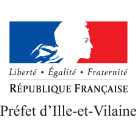 Elaboré en co-maitrise d’ouvrage avec les services de l’Etat

 Mis en ligne en 2014

 Volet sociologique - prise en compte de la perception des habitants

 Projet concerté et multi-partenarial :
Services de l’état, chercheurs, élus / collectivités territoriales, acteurs locaux, paysagistes, sociologues,…
26/11/2019
Ille-et-Vilaine, le Département
3
Echelle départementale
L’Atlas des paysages d’Ille-et-Vilaine
Livret de synthèse
Site internet
www.paysages-ille-et-vilaine.fr
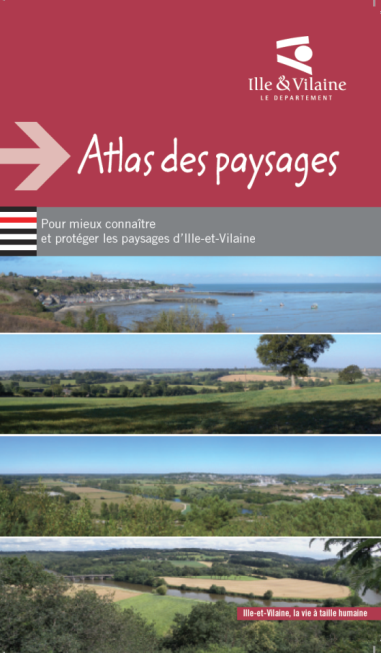 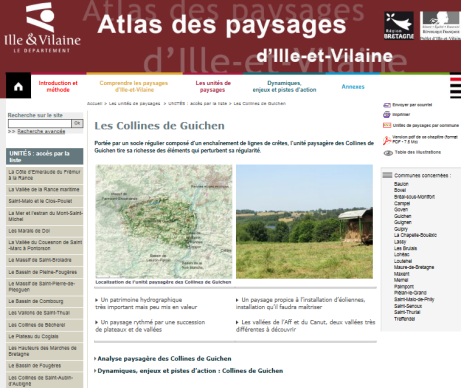 26/11/2019
Ille-et-Vilaine, le Département
4
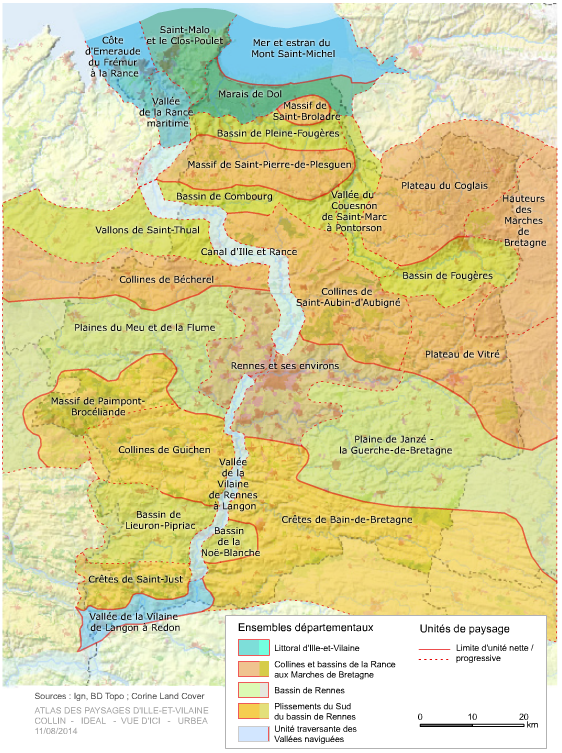 26/11/2019
Ille-et-Vilaine, le Département
5
Echelle départementale
L’Atlas des paysages d’Ille-et-Vilaine
Mise en place de trois Observatoires photographiques des paysages ayant pour objectif : 

 d’analyser les caractéristiques des paysages ainsi que les dynamiques et les pressions qui les modifient 
de suivre les transformations des paysages 
Aider aux décisions d’aménagement pour une meilleure préservation des paysages
Être un support de sensibilisation et d’animation autour de la question du paysage
 Lien entre ces OPP et la Popp Breizh
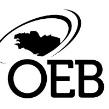 26/11/2019
Ille-et-Vilaine, le Département
6
Echelle départementale
L’Atlas des paysages d’Ille-et-Vilaine
OPP à l’échelle des Espaces Naturels Sensibles

 OPP à l’échelle du département et en lien avec l’atlas des paysages d’Ille-et-Vilaine

 OPP participatif à l’échelle du département (volonté des élus)
28/11/2018
Ille-et-Vilaine, le Département
7
Echelle départementale
L’Atlas des paysages d’Ille-et-Vilaine
OPP à l’échelle des Espaces Naturels Sensibles

 OPP à l’échelle du département et en lien avec l’atlas des paysages d’Ille-et-Vilaine

 OPP participatif à l’échelle du département
28/11/2018
Ille-et-Vilaine, le Département
8
Echelle départementale
L’Atlas des paysages d’Ille-et-Vilaine
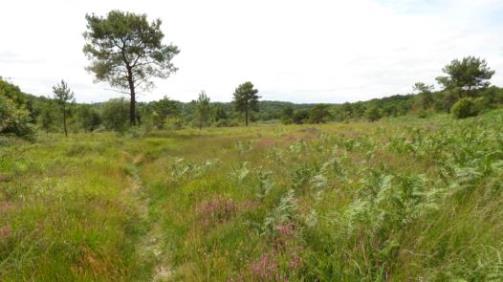 Mise en place d’un OPP – sur les ENS

 Lancement en 2016

 Prises de vues et reconductions réalisées en régie
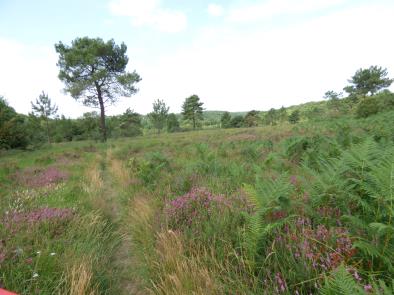 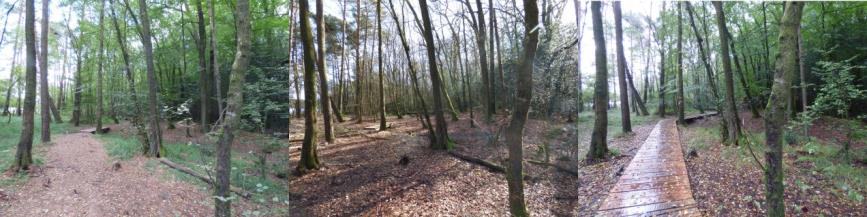 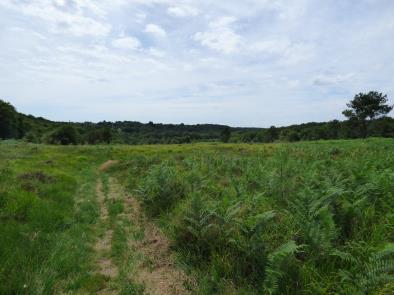 Etang de l’Abbaye – Paimpont 2016 – 2017 - 2018
Parc du château des pères – Piré
28/11/2018
Ille-et-Vilaine, le Département
9
Vallée du Canut 2016 – 2018 -2019
Echelle départementale
L’Atlas des paysages d’Ille-et-Vilaine
OPP à l’échelle des Espaces Naturels Sensibles

 OPP à l’échelle du département et en lien avec l’atlas des paysages d’Ille-et-Vilaine

 OPP participatif à l’échelle du département
28/11/2018
Ille-et-Vilaine, le Département
10
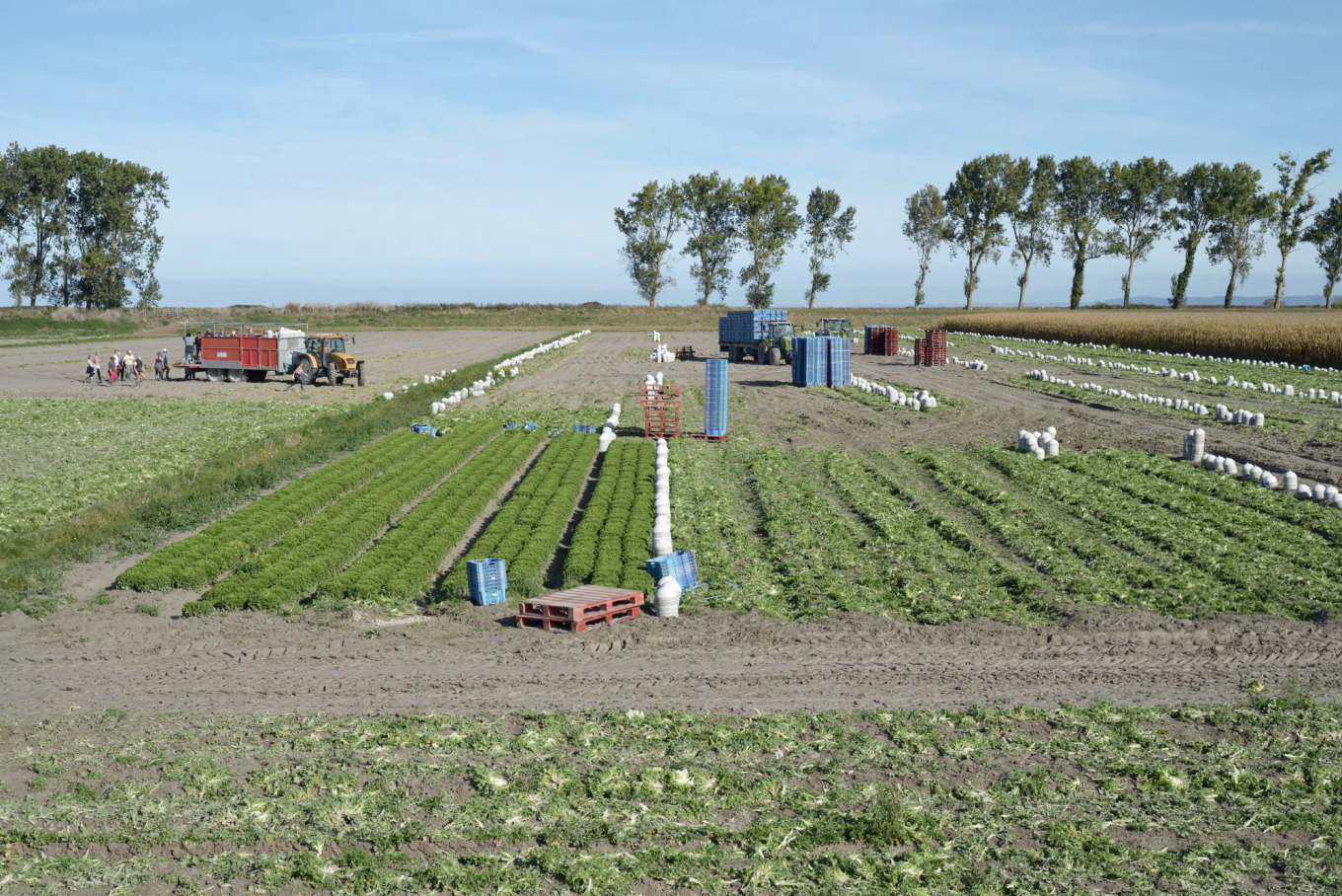 OPP départemental
Quelques exemples de la campagne de prise de vue automnale
Rôle de la main d’œuvre saisonnière dans les cultures légumières, Roz-sur-Couesnon
28/11/2018
Ille-et-Vilaine, le Département
11
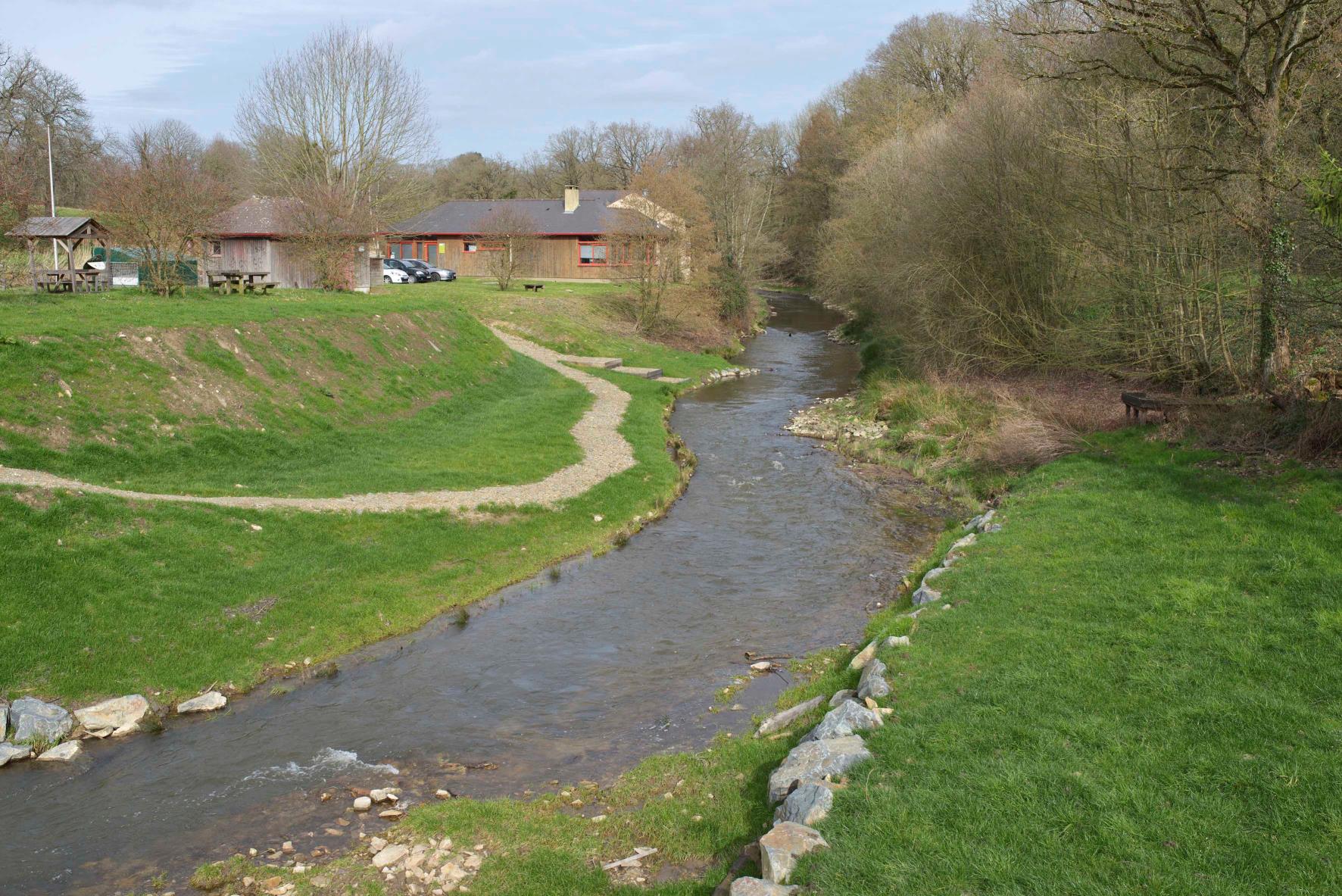 OPP départemental
Quelques exemples de la campagne de prise de vue automnale
Lisibilité et accessibilité du réseau hydrographique, Saint-Germain-sur-Ille
28/11/2018
Ille-et-Vilaine, le Département
12
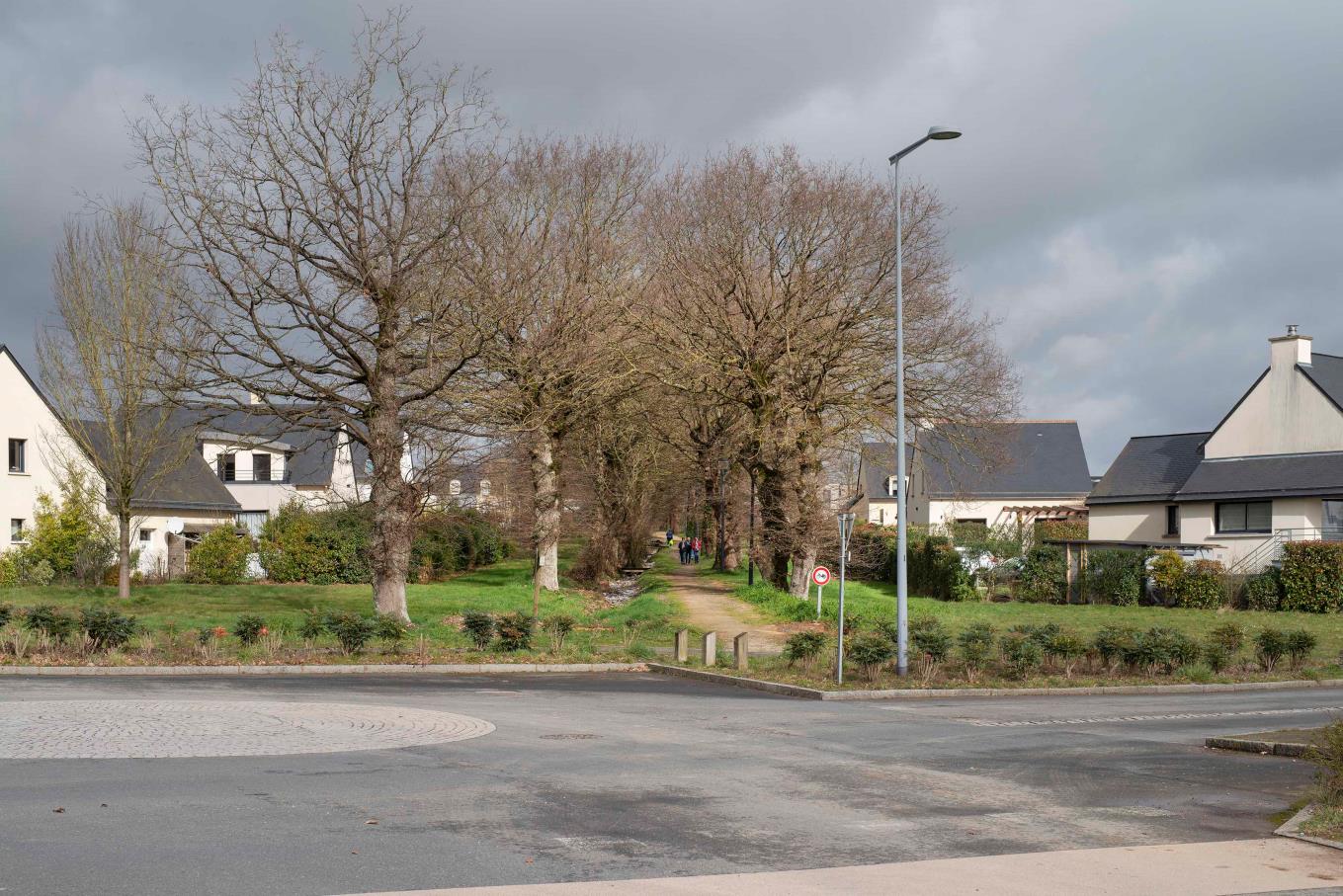 OPP départemental
Quelques exemples de la campagne de prise de vue automnale
Aménagement paysager d'un lotissement, Pleumeleuc
28/11/2018
Ille-et-Vilaine, le Département
13
Echelle départementale
L’Atlas des paysages d’Ille-et-Vilaine
OPP à l’échelle des Espaces Naturels Sensibles

 OPP à l’échelle du département et en lien avec l’atlas des paysages d’Ille-et-Vilaine

 OPP participatif à l’échelle du département
28/11/2018
Ille-et-Vilaine, le Département
14
Echelle départementale
L’Atlas des paysages d’Ille-et-Vilaine
OPP participatif à l’échelle du département

Trois catégories – 10 gagnants dont la majorité a accepté d’adopter les paysages en vue de la reconduction des séries photographiques
Paysage en Danger
Paysage familier
Paysage insolite
28/11/2018
Ille-et-Vilaine, le Département
15
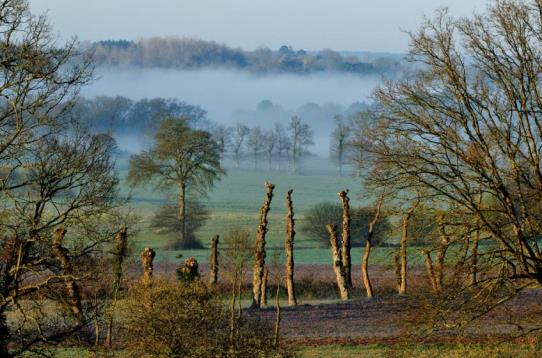 Paysage en Danger - © Michel Coquelle
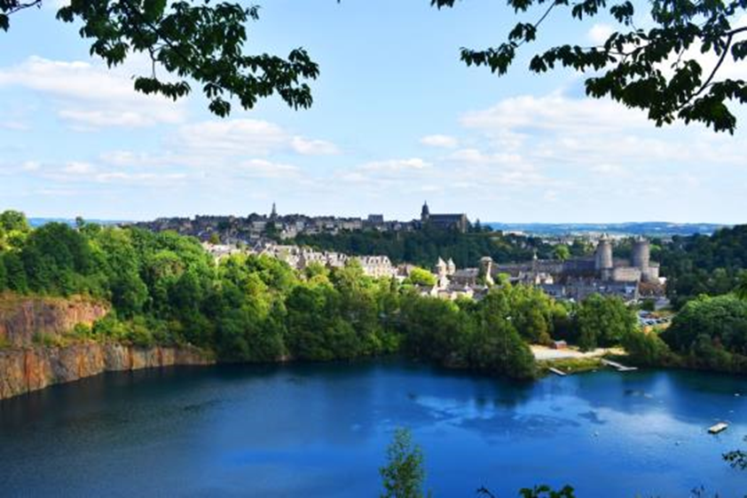 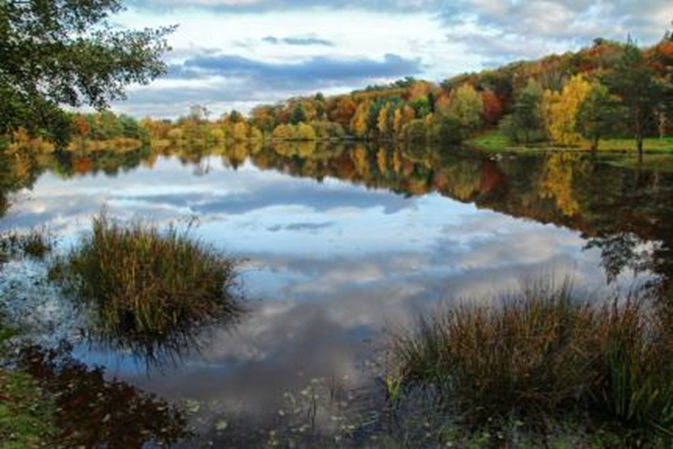 Paysage insolite - © Quentin Salic
28/11/2018
Ille-et-Vilaine, le Département
16
Paysage familier - © Philippe PEDARD
Echelle départementale
L’Atlas des paysages d’Ille-et-Vilaine
Un comité technique de l’atlas des paysages pour mieux animer et valoriser l’atlas

 Un programme d’actions réfléchi pour :

 Assurer un suivi scientifique de l’évolution et de la dynamique des paysages en Ille-et-Vilaine

 Diffuser la connaissance autour des paysages auprès d’un large public

 Obtention de financements via fonds européens FEDER
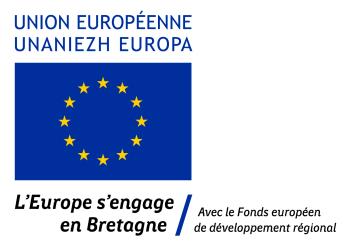 26/11/2019
Ille-et-Vilaine, le Département
17
Echelle départementale
Echelle locale
Programme d’actions en faveur des paysages d’Ille-et-Vilaine
Deux cibles prioritaires : 


> Le grand public : pour une acculturation des paysages 

 Volet 1 - Diffusion de la connaissance sur les paysages d’Ille-et-Vilaine

> Les collectivités locales : élus, techniciens des communes, communautés de communes…
 Volet 2 - Aide à la décision pour les collectivités et les acteurs socio-professionnels
26/11/2019
Ille-et-Vilaine, le Département
18
Echelle départementale
Programme d’actions en faveur des paysages d’Ille-et-Vilaine
> Volet 1 : Diffusion de la connaissance sur les paysages d’Ille-et-Vilaine

 Plateforme d’échange, pour une meilleure appropriation de la thématique paysage par le grand public
Détail

Sur le site de l’atlas des paysages d’Ille-et-Vilaine, création d’une plateforme d’échanges multi-entrées : 
 grand public et enseignants pour le téléchargement des ressources pédagogiques 

 partenaires associatifs et/ou techniques pour accéder à des outils pédagogiques et techniques et favoriser les échanges techniques entre les structures travaillant sur la valorisation des paysages bretilliens.
Calendrier

Lancement du marché et prestation réalisée en 2020
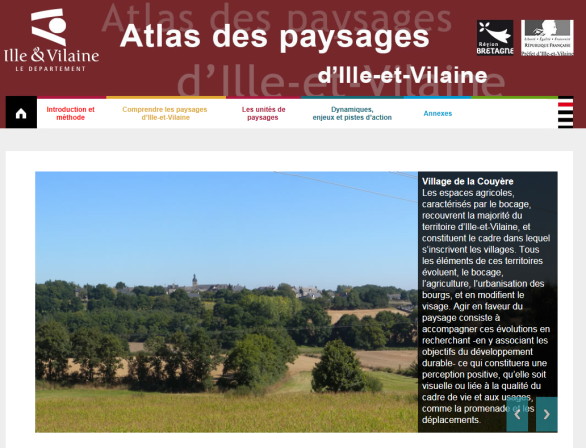 Plateforme
26/11/2019
Ille-et-Vilaine, le Département
19
Echelle départementale
Echelle locale
Programme d’actions en faveur des paysages d’Ille-et-Vilaine
> Volet 1 : Diffusion de la connaissance sur les paysages d’Ille-et-Vilaine

 Programme pédagogique et animation auprès des scolaires et du grand public
Détail

Association partenaires du Département (CPIE Forêt de Brocéliande et Val de Vilaine, Bretagne Vivante, LPO, REEPPF) :

 Animations grand public sur tout le département (en plus des animations sur les ENS)  

 Projet pédagogiques auprès des scolaires


Calendrier

Année 2019 – programme d’animation sur le thème des paysages (15 animations)
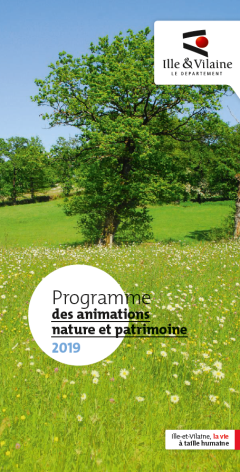 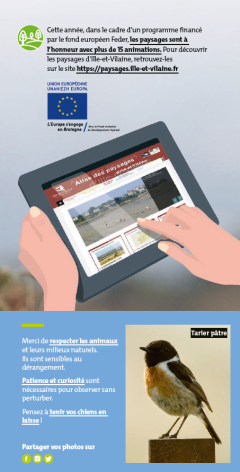 Animations programmées cette année ; reconductions en 2020
26/11/2019
Ille-et-Vilaine, le Département
20
Echelle départementale
Programme d’actions en faveur des paysages d’Ille-et-Vilaine
> Volet 1 : Diffusion de la connaissance sur les paysages d’Ille-et-Vilaine

 Outil numérique innovant permettant une diffusion régionale de l’information
Détail

4 entrées qui feront chacune l'objet d'un traitement scénographique spécifique : 

 Création de contenus virtuels autour de la notion de paysages et de l’OPP d’Ille-et-Vilaine,
 un module sur les paysages « sonores »
 un module sur les points de vue remarquables du département
 un module présentant des visites virtuelles des paysages présents et observables sur et à partir des Espaces Naturels Sensibles du Département.
Calendrier

Lancement du marché en 2020
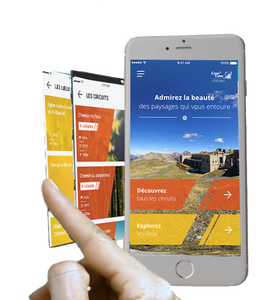 Application e-patrimoine
26/11/2019
Ille-et-Vilaine, le Département
21
Echelle départementale
Echelle locale
Programme d’actions en faveur des paysages d’Ille-et-Vilaine
> Volet 1 : Diffusion de la connaissance sur les paysages d’Ille-et-Vilaine

 Exposition sur les paysages
Détail

Création d’une exposition en différents modules compatibles et interchangeables sous forme de Kakémono :

 Présentation des paysages (s.l.) 

 Présentation de la démarche d’atlas des paysages et en particulier d’Ille-et-Vilaine

 Présenteront de l’évolution des paysages observés avec les premières séries de l’OPP 

Calendrier

Exposition mobile (visible sur l’espace public) réalisée en 2020 - 2021
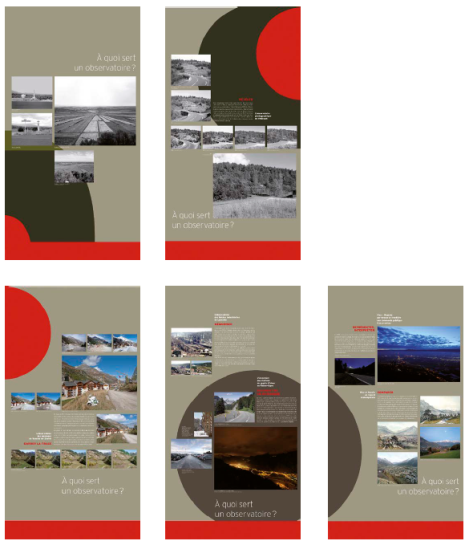 Lancement 2020 pour finalisation 2021 (en lien avec OPP)
26/11/2019
Ille-et-Vilaine, le Département
22
Echelle locale
Programme d’actions en faveur des paysages d’Ille-et-Vilaine
> Volet 2 : Aide à la décision pour les collectivités et les acteurs socio-professionnels

 Formations / Ateliers techniques
Détail


 Publics cibles : élus locaux; techniciens des collectivités territoriales en charge de l’urbanisme, des documents de planification, du développement économique, des continuités écologiques…; entreprises, opérateurs économiques

 Objectif : sensibilisation à la prise en compte des notions et enjeux des paysages dans les documents de planification territoriale


 7 ateliers techniques ( 1 par Pays)


Calendrier

Marché attribué aux paysagistes Passeurs – réalisation des ateliers techniques au printemps 2019
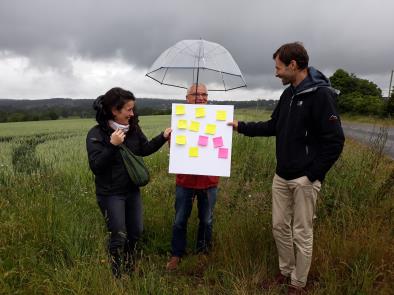 26/11/2019
Ille-et-Vilaine, le Département
23
Echelle locale
Programme d’actions en faveur des paysages d’Ille-et-Vilaine
> Volet 2 : Aide à la décision pour les collectivités et les acteurs socio-professionnels

 Formations / Ateliers techniques











Plus de 80 personnes inscrites sur 6 ateliers
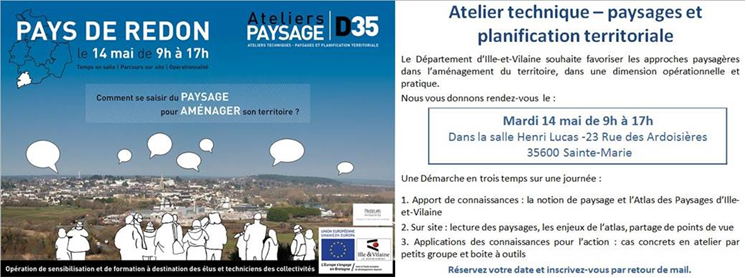 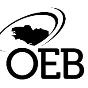 26/11/2019
Ille-et-Vilaine, le Département
24
Echelle locale
Programme d’actions en faveur des paysages d’Ille-et-Vilaine
> Volet 2 : Aide à la décision pour les collectivités et les acteurs socio-professionnels

 Formations / Ateliers techniques
Détail des ateliers : 
TEMPS 1 - Notions de paysage et documents de planification territoriale
TEMPS 2 – lecture de paysages sur les 6 enjeux de l’atlas des paysages
TEMPS 3 - Application des connaissances pour l’action opérationnelle - Utilisation de la « boîte à outils paysage »
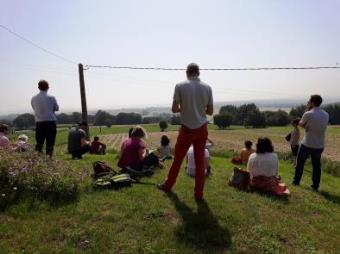 26/11/2019
Ille-et-Vilaine, le Département
25
Echelle locale
Programme d’actions en faveur des paysages d’Ille-et-Vilaine
> Volet 2 : Aide à la décision pour les collectivités et les acteurs socio-professionnels

 Formations / Ateliers techniques
Objectifs : 
Permettre une meilleure appropriation du paysage dans les documents d’urbanisme et la planification territoriale 
Sensibiliser les élus à l’approche transversale et sensible du paysage (levier dans la concertation locale)
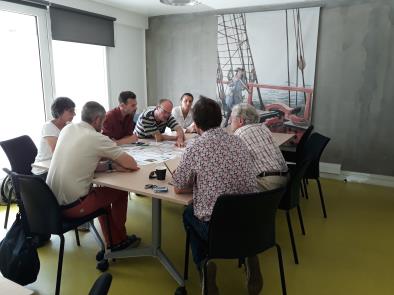 26/11/2019
Ille-et-Vilaine, le Département
26
Echelle locale
Programme d’actions en faveur des paysages d’Ille-et-Vilaine
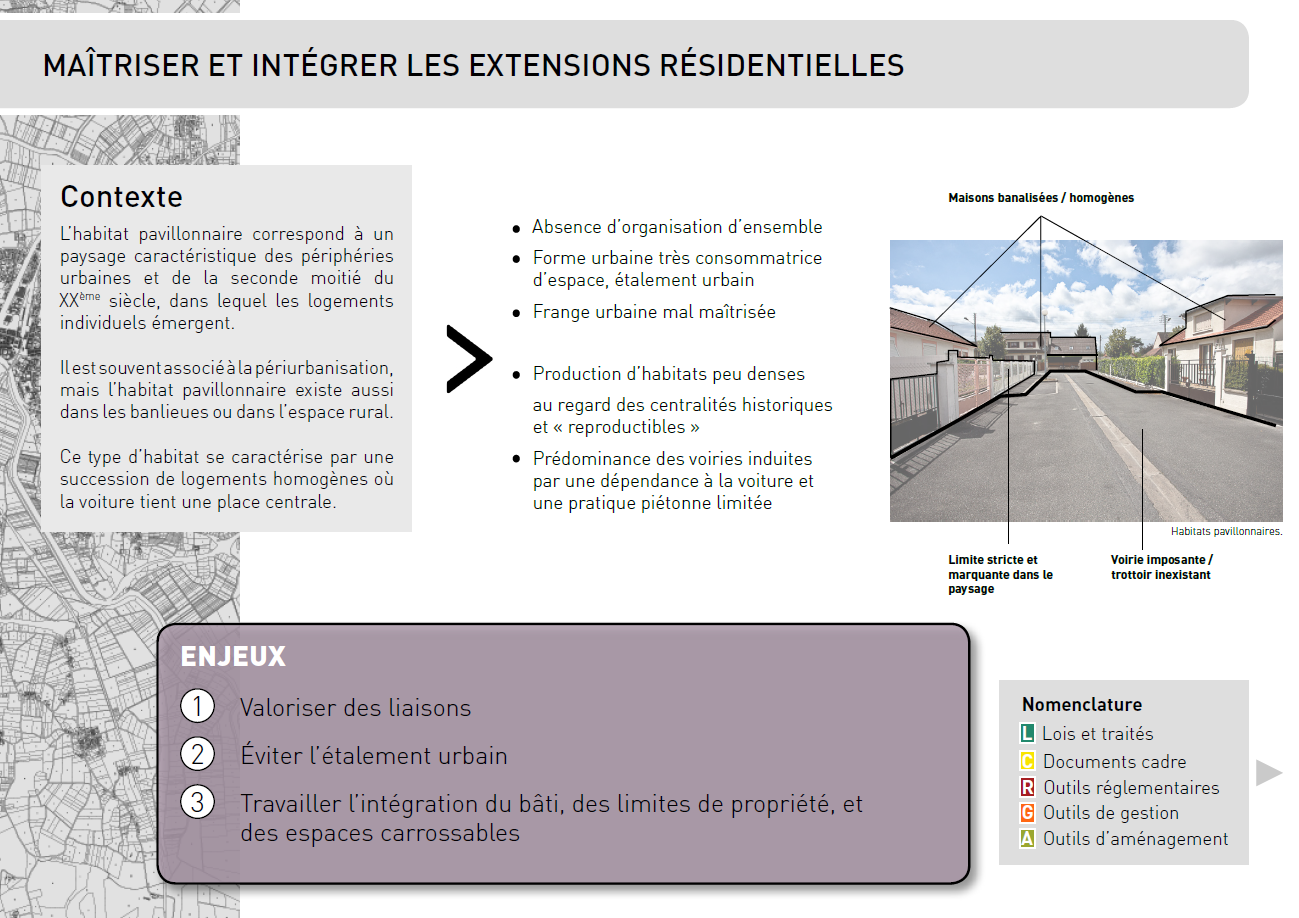 26/11/2019
Ille-et-Vilaine, le Département
27
Echelle locale
Programme d’actions en faveur des paysages d’Ille-et-Vilaine
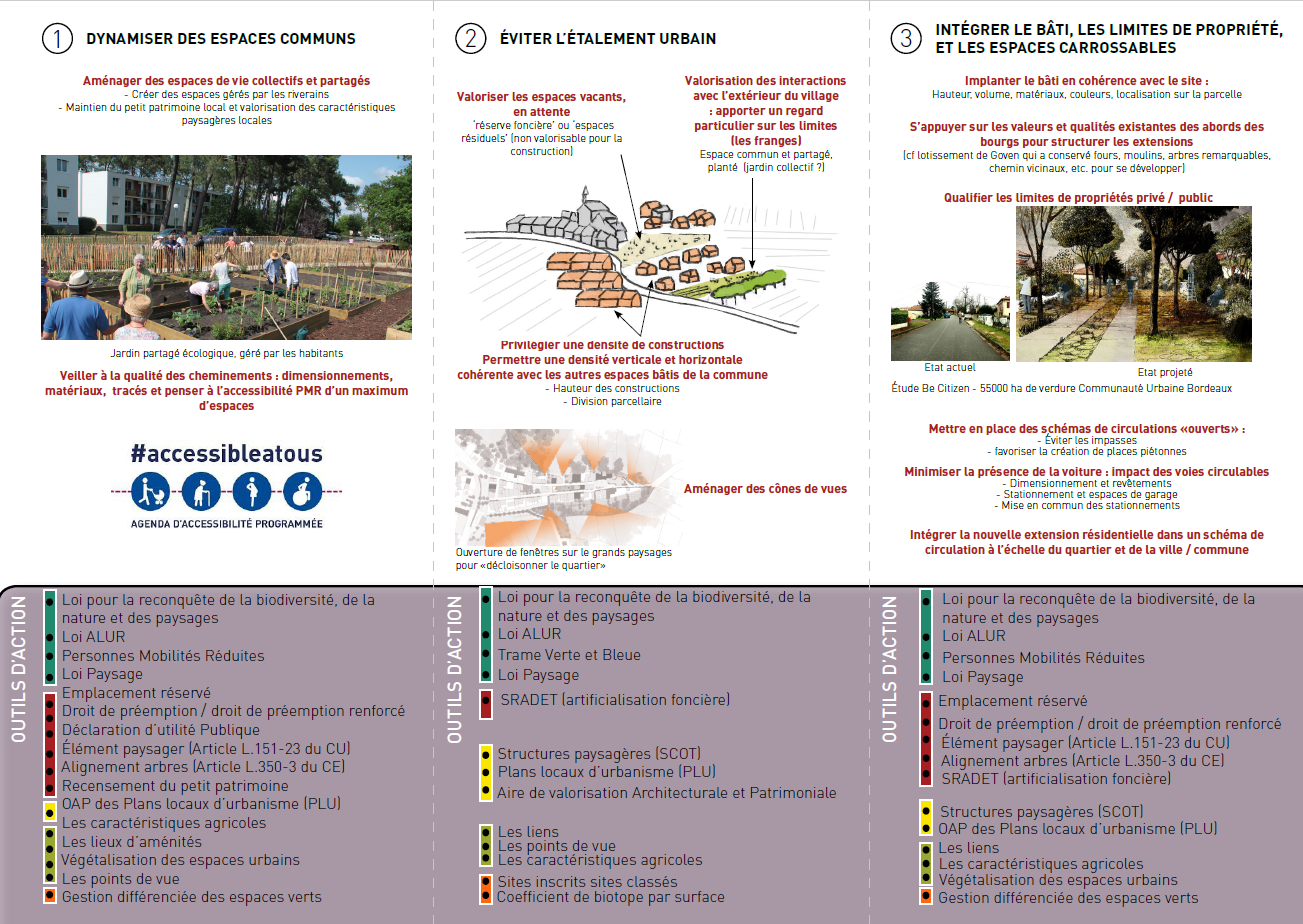 26/11/2019
Ille-et-Vilaine, le Département
28
Echelle départementale
Echelle locale
Programme d’actions en faveur des paysages d’Ille-et-Vilaine
> Volet 2 : Aide à la décision pour les collectivités et les acteurs socio-professionnels

 Outils de formation et de communication sur la dynamique des paysages
Détail


 Convention de partenariats avec l’Université de Rennes 1

 Réalisation d’un teaser d’engagement à destination des élus. Courte vidéo de 2/3 min qui sera disponible sur le site internet de l’atlas des paysages d’Ille-et-Vilaine

 Réalisation d’une étude de cas balayant tous les aspects transdimensionnels des paysages. A partir d’un exemple concret et universel de péri-urbanisation objectif d’opérationnaliser la prise en compte du paysage à destination des élus et agents territoriaux

Calendrier

Réalisation du teaser et du cas pratique fin 2019
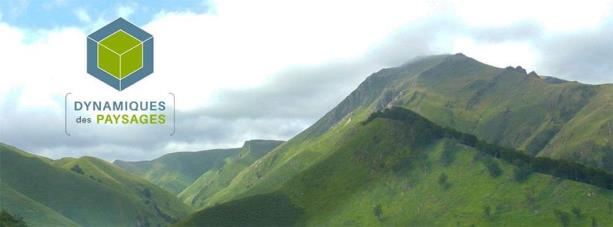 Travail en cours de finalisation
26/11/2019
Ille-et-Vilaine, le Département
29
Echelle départementale
Echelle locale
Programme d’actions en faveur des paysages d’Ille-et-Vilaine
> Volet 2 : Aide à la décision pour les collectivités et les acteurs socio-professionnels

 Outils de formation et de communication sur la dynamique des paysages
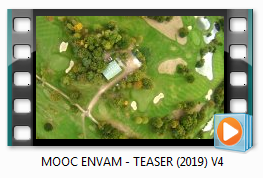 26/11/2019
Ille-et-Vilaine, le Département
30
Echelle départementale
Echelle locale
Programme d’actions en faveur des paysages d’Ille-et-Vilaine
> Volet 2 : Aide à la décision pour les collectivités et les acteurs socio-professionnels

 Développement d’outils d’accompagnement pour les collectivités
Détail

Convention de partenariats avec le laboratoire Eso de l’Université de Rennes 2 dans le cadre de la thèse « Paysage en Bretagne : actions et acteurs à l’échelle locale » encadrée par Mme Laurence Le Du - Blayo


 Développement de documents d’accompagnement et d’outils dédiés à porter à connaissance les enjeux paysagers du territoire pour assurer leur prise en compte par les décideurs dans le cadre des politiques publiques (PLU, SCOT…) et des projets socio-économiques : 


Calendrier

2019 - 2020
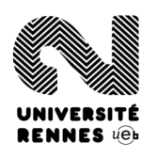 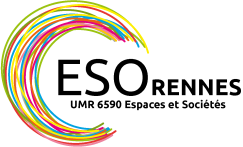 26/11/2019
Ille-et-Vilaine, le Département
31
Echelle départementale
Echelle locale
Perspectives
Via les OPP : poursuivre l’analyse des dynamiques et les pressions qui les modifient en lien avec les décisions d’aménagement pour une meilleure préservation des paysages (indicateurs régionaux du paysage)
 Accompagner les collectivités dans la prise en compte des paysages dans la planification territoriale par le renforcement de l’ingénierie territoriale
 Mieux identifier les facteurs influençant l’intégration du paysage à l’échelle communale et intercommunale et agir sur ces mécanismes
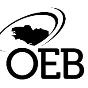 26/11/2019
Ille-et-Vilaine, le Département
32